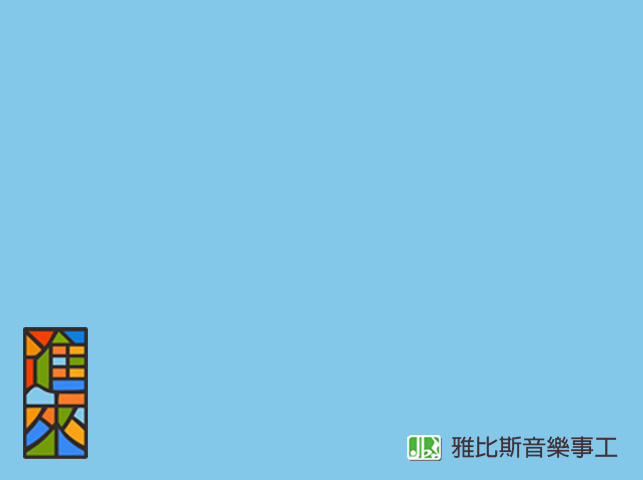 我愛祢耶穌
詞曲：張舜評
我愛祢耶穌 我愛祢耶穌
祢寶血為我流 祢重價贖回我
我愛祢耶穌 我愛祢耶穌
祢權能大可畏 祢醫治釋放我
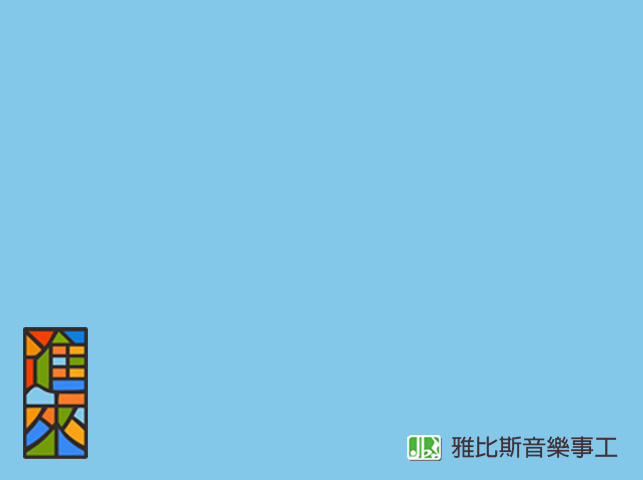 我愛祢耶穌
我愛祢耶穌 我愛祢到底
在困倦之時 仍堅定站立 
全因為有祢
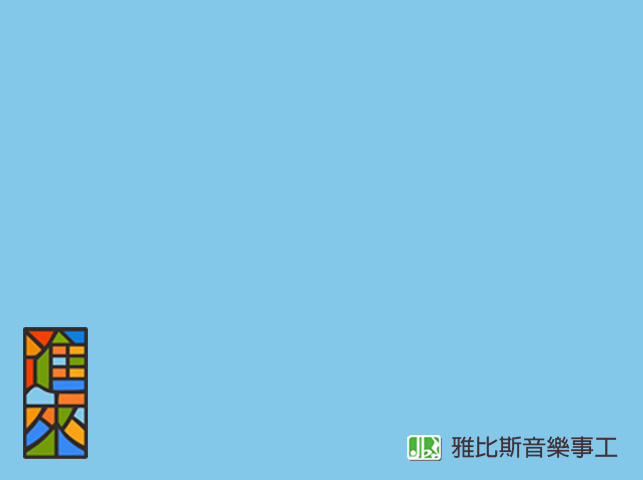 我愛祢耶穌
我愛祢耶穌 我愛祢到底
獻上我香膏 在祢的跟前
這是我僅有的 祢全然明白 
我是多麼愛祢